RECOLECCIÓN ANUAL
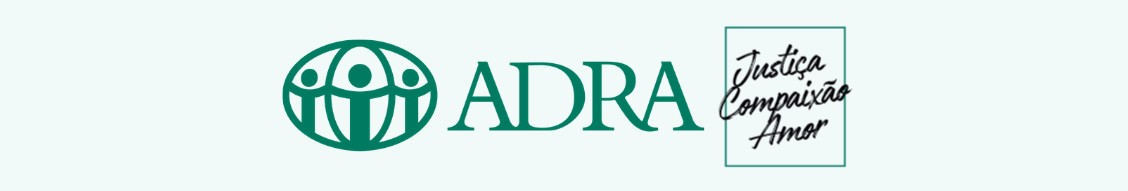 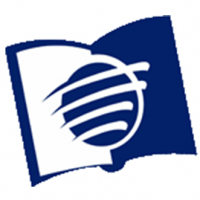 ESCUELA SABÁTICA
IGLESIA ADVENTISTA DEL 7° DÍA
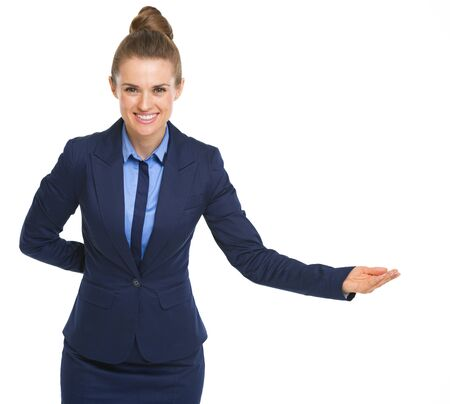 ¡Qué alegría poder vernos una vez más en esta maravillosa escuela sabática!, donde sin duda alguna aprendemos más, sobre el actuar de Dios es nuestras vidas y cómo nos prepara para ser una luz en medio de este mundo tenebroso
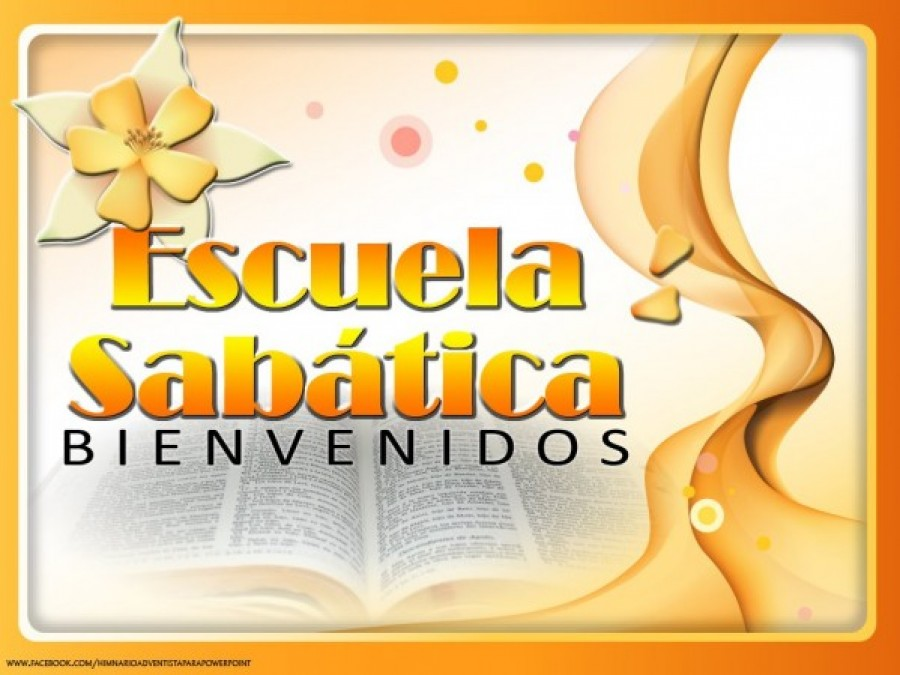 BIENVENIDA
SERVICIO DE CANTO
#64 “Yo canto el poder de Dios”, #143 “Digno eres tú”, #509 “Firmes, fuertes”.
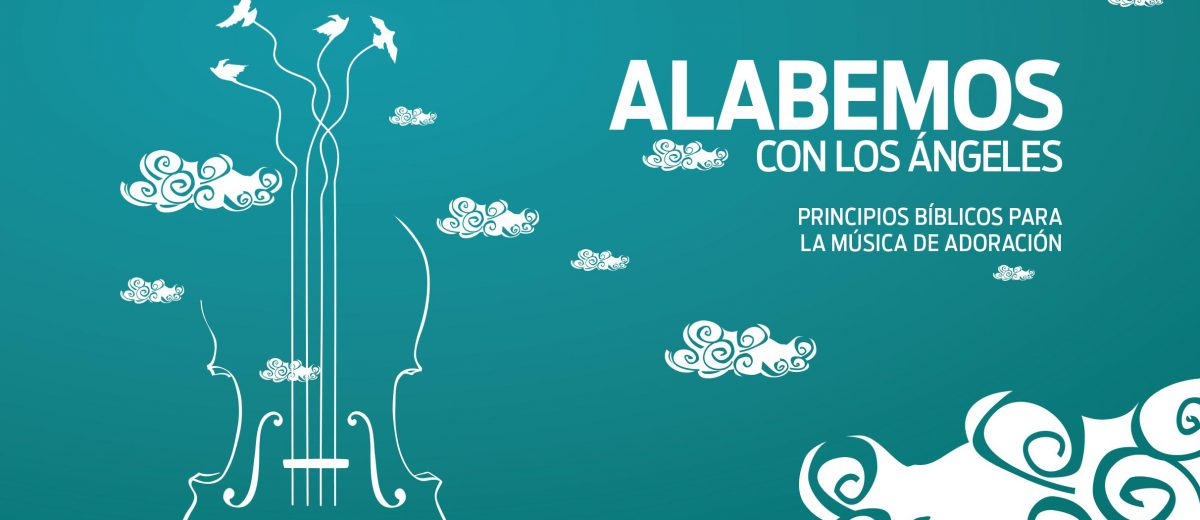 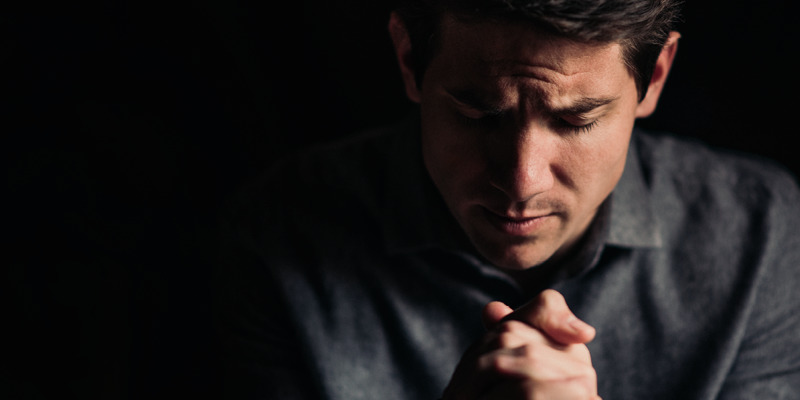 La gracia hace que las personas nos vean de forma diferente, porque no es a nosotros a quien ven, sino la imagen divina reflejada en nosotros. Vayamos al trono de la gracia de rodillas. Oremos
LECTURA BÍBLICA
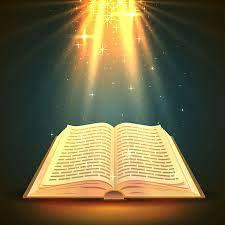 Éxodo 3:21 "Y Yo daré a este pueblo gracia ante los ojos de los egipcios, para que cuando salgáis, no vayáis con las manos vacías”.
PROPÓSITO
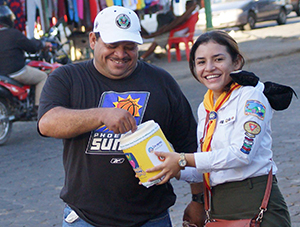 Motiva a integrar a cada miembro de iglesia al plan divino de la recolección, comprendiendo que es una obra misionera hacia los no creyentes.
INTRODUCCIÓN
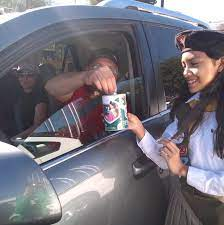 La Recolección es un plan que Dios estableció desde el Antiguo Testamento, acompañado de su gracia Divina sobre su pueblo.
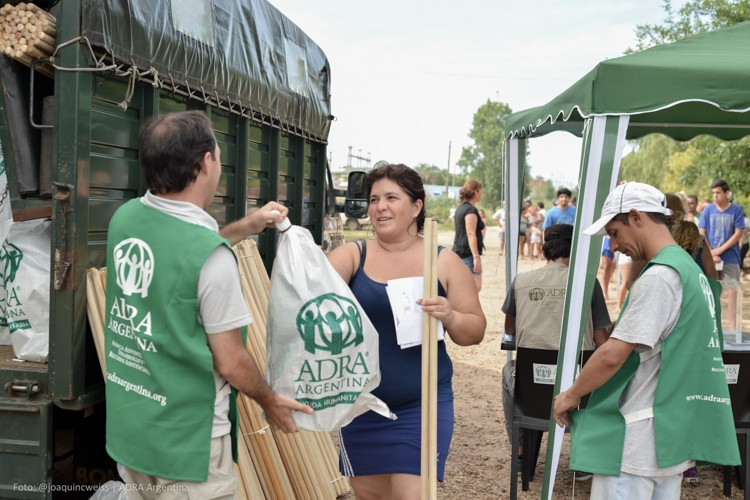 “Según la providencia de Dios, los que han estado soportando la carga de su obra se han estado esforzando por poner nueva vida en métodos antiguos de trabajo, y también por inventar nuevos planes y nuevos 
métodos para despertar el interés de los miembros de la iglesia para que realicen un esfuerzo unido a fin de alcanzar el mundo.
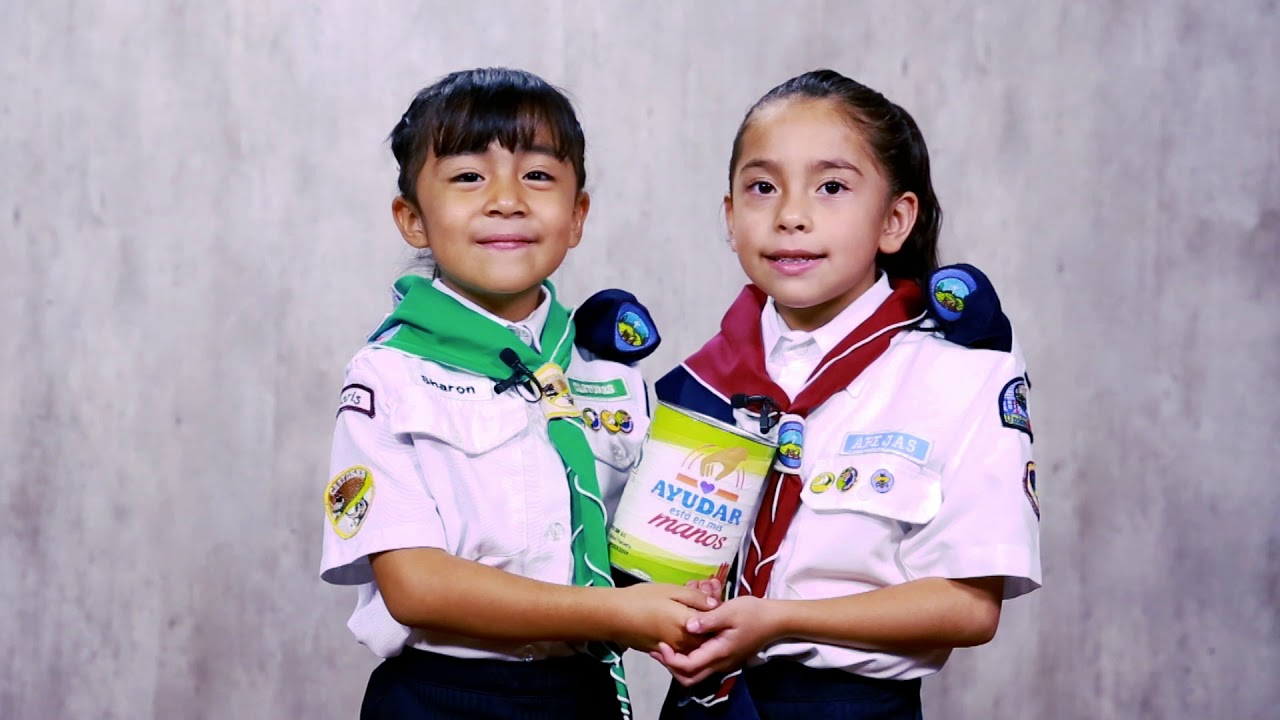 Uno de los nuevos planes para alcanzar a los incrédulos es la Campaña de la Recolección 
para las misiones” Consejo sobre mayordomía cristiana p. 200. Entonemos con gozo el Himno #534 
“En tu nombre comenzamos”.
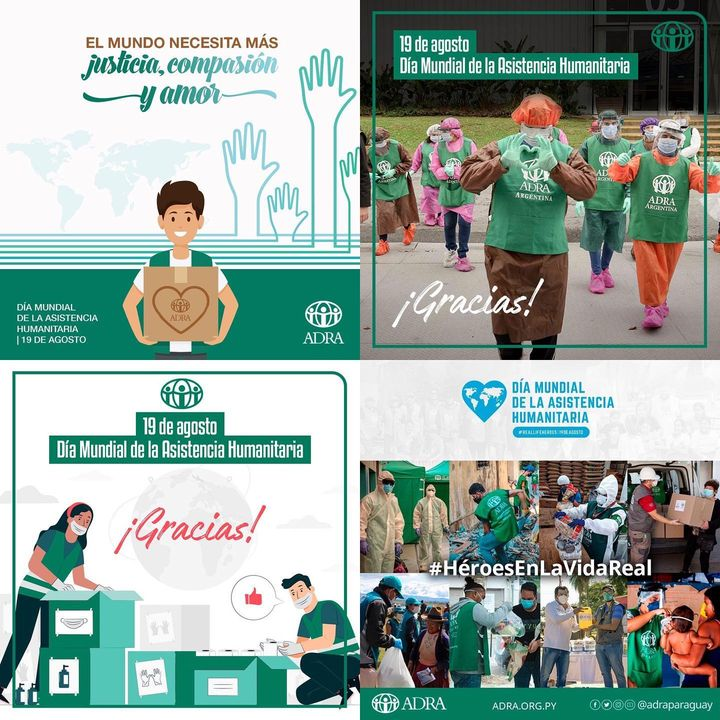 La gracia, es un don otorgado por Dios, por medio de la gracia podemos lograr cosas que por nuestras propias fuerzas no podemos
NUEVO HORIZONTE
INVERSIÓN
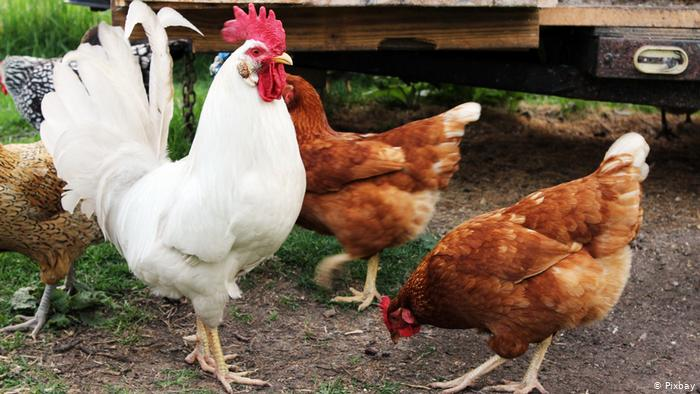 Lo que es de Dios, es de Dios
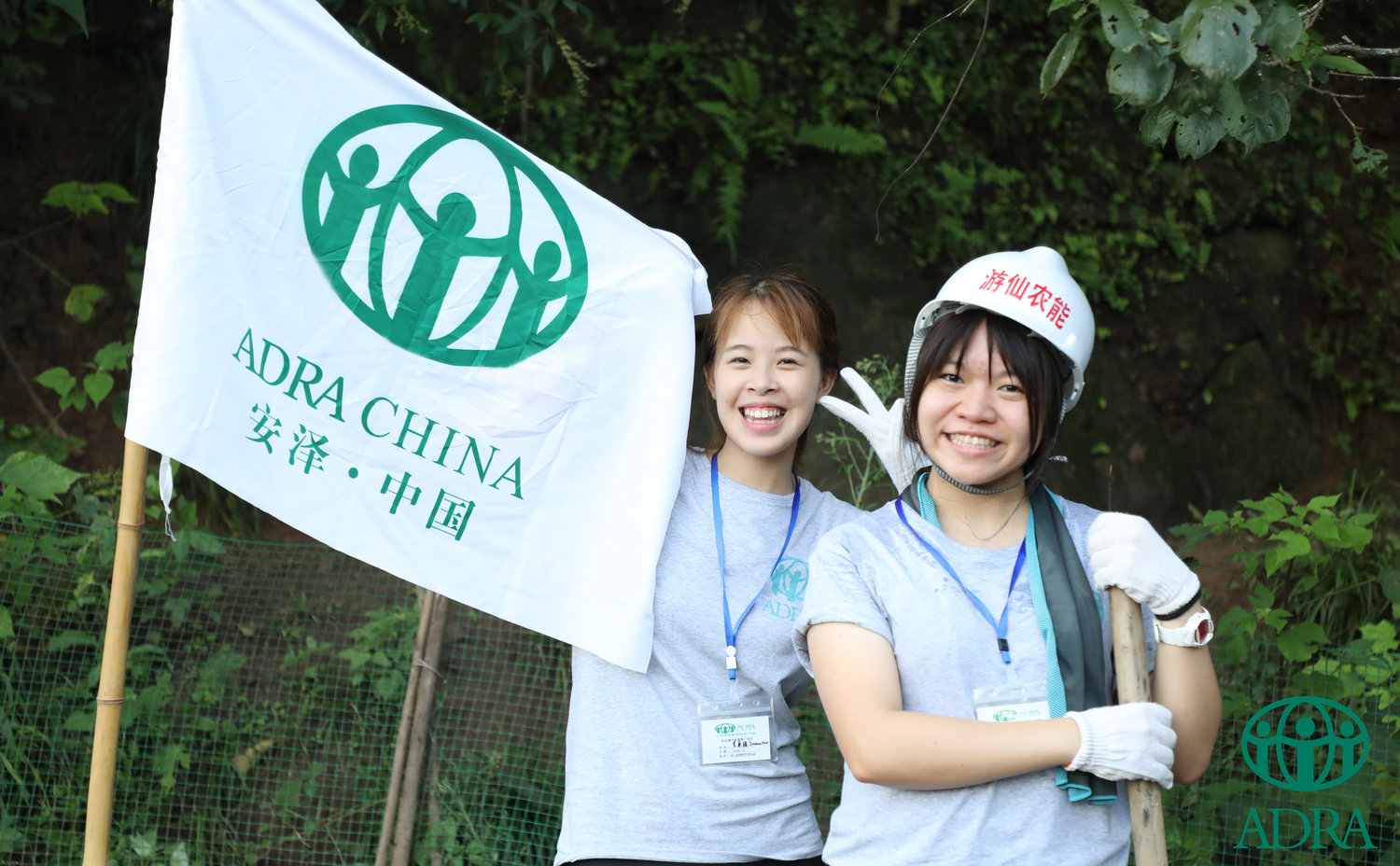 ADRA es la Agencia Adventista para el Desarrollo y Recursos Asistenciales, surge aproximadamente en la década de 1980. Pero la acción humanitaria adventista es anterior
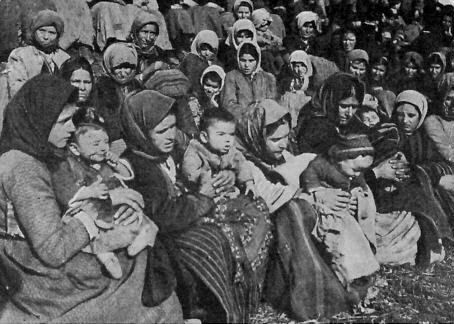 En 1918, justo después de la Primera Guerra 
Mundial, la Iglesia Adventista del Séptimo Día estableció un comité‚ de ayuda a Europa a causa de los desastres producidos por la contienda.
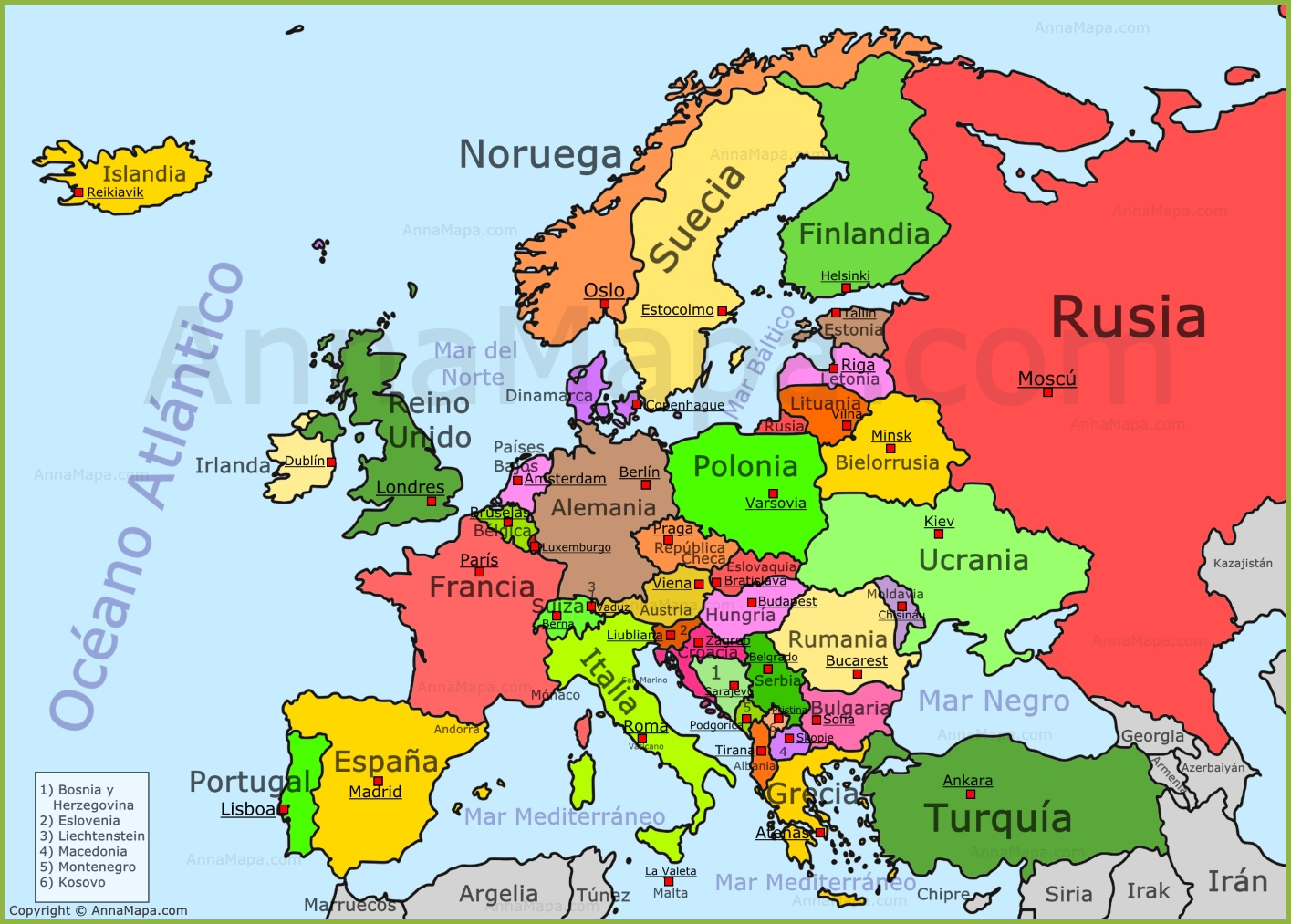 Los primeros países que recibieron ayuda humanitaria de los creyentes 
adventistas fueron: Bélgica, Francia, Alemania, Turquía, Egipto, Rusia y China.
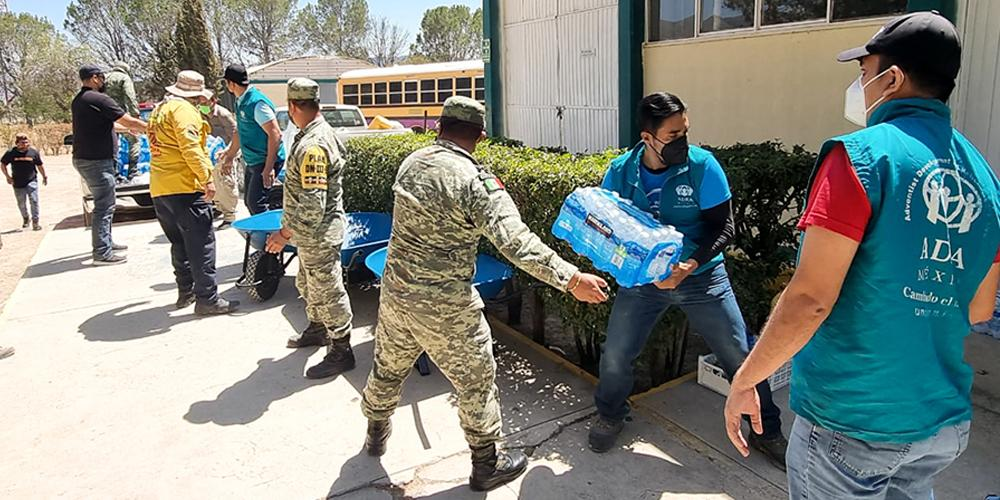 ADRA está considerada por los organismos internacionales como una red de agencias de ayuda humanitaria y de desarrollo.
HIMNO ESPECIAL
#496 “Sus manos somos”
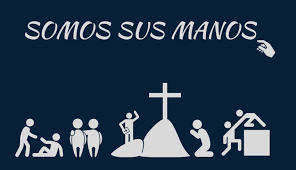 MISIONERO MUNDIAL
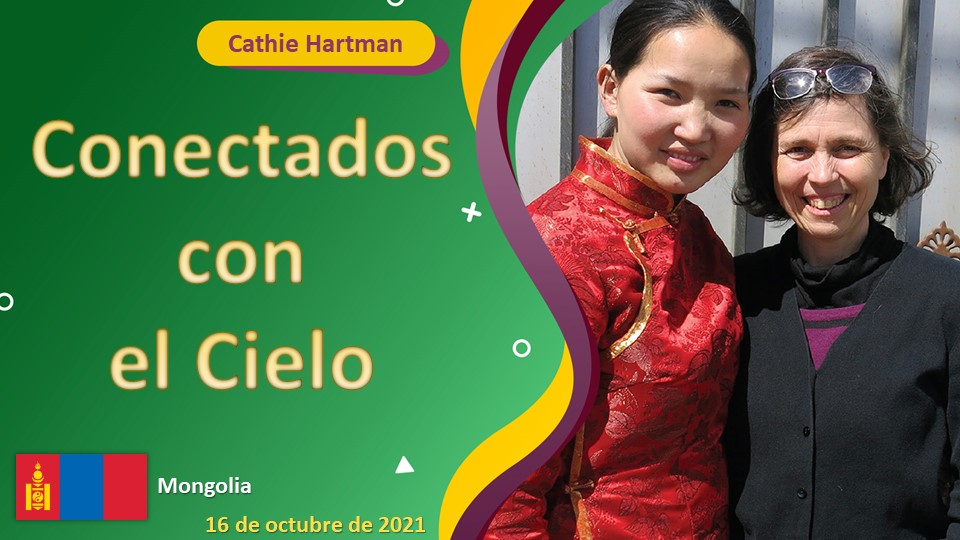 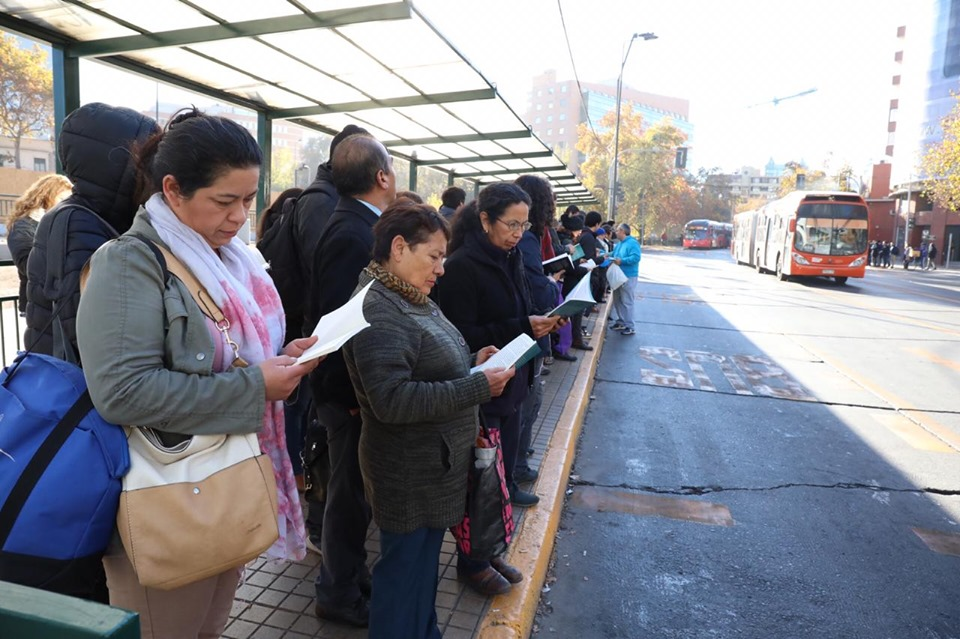 “A todos los que están por encargarse de una tarea misionera especial con la publicación preparada para ser utilizada en la Campaña de la Recolección, quiero decirles:
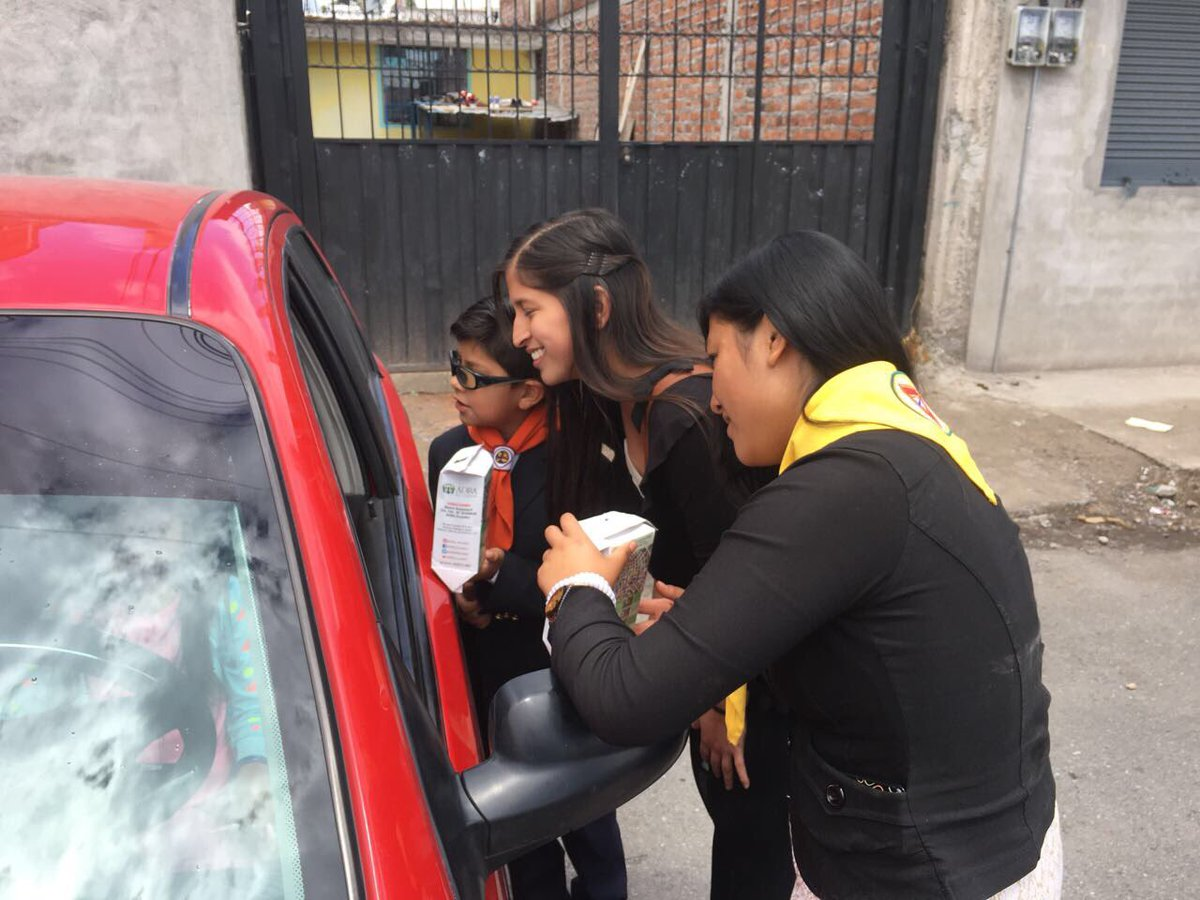 Sed diligentes en vuestros esfuerzos; vivid bajo la 
dirección del Espíritu Santo. Aumentad diariamente vuestra experiencia cristiana” Consejo sobre mayordomía cristiana p. 198
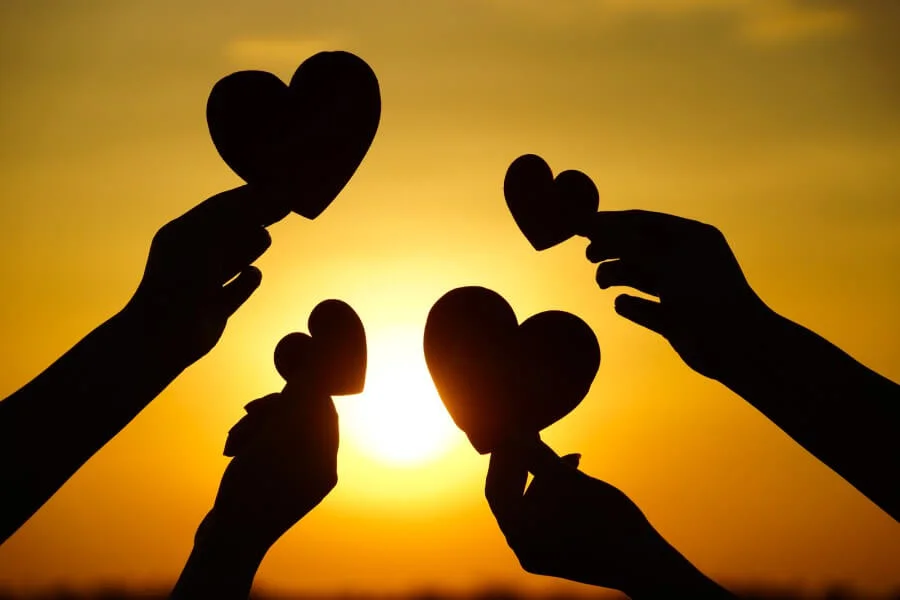 "El amor debe ser el principio que impulse a obrar. El amor es el principio fundamental del gobierno de Dios 
en los cielos y en la tierra, y debe ser el fundamento del carácter del cristiano. Sólo este elemento puede 
hacer estable al cristiano. Sólo esto puede habilitarlo para resistir la prueba y la tentación" Consejos sobre 
Mayordomía cristiana p. 208
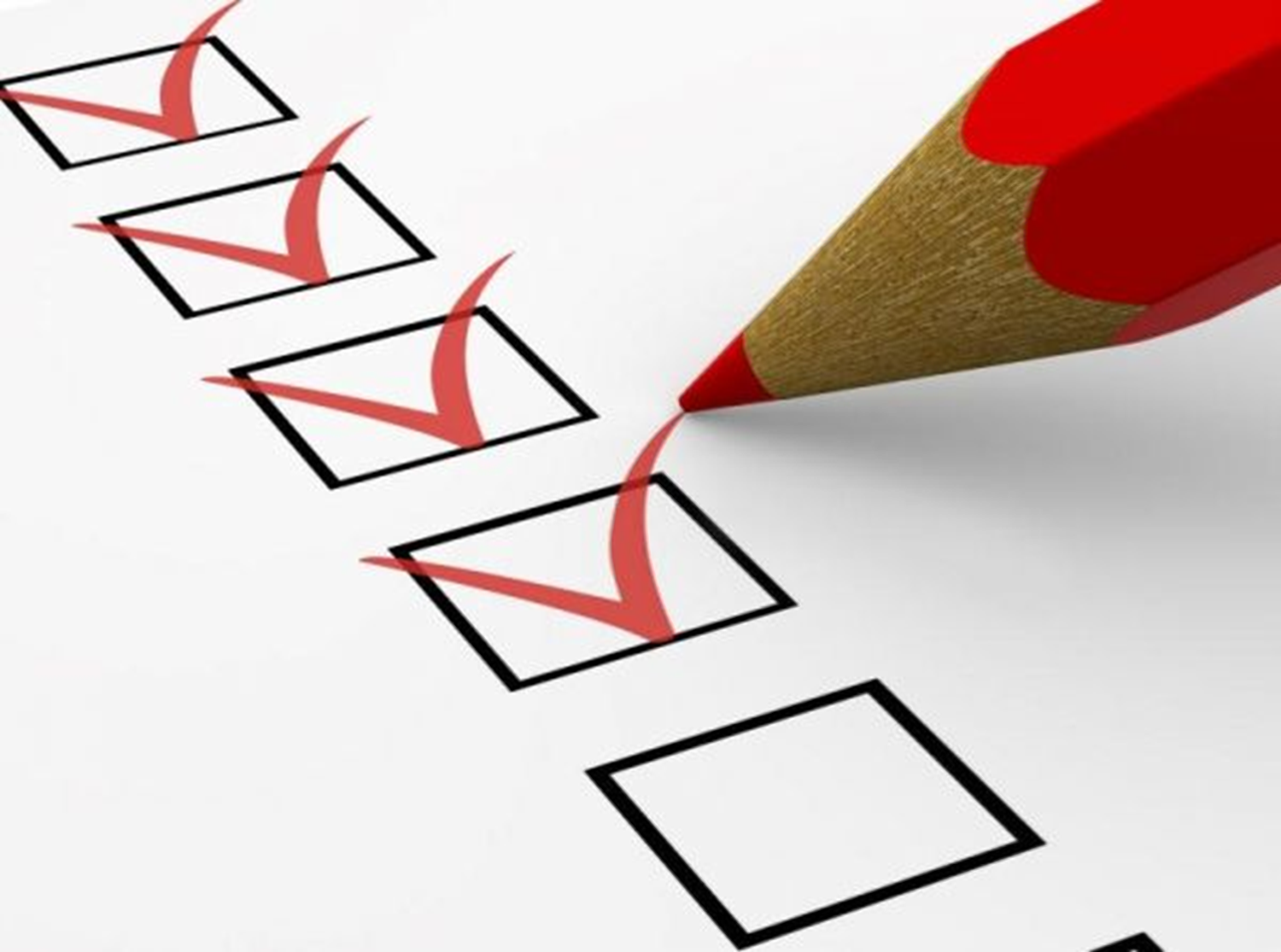 INFORME SECRETARIAL
CONCLUSIÓN
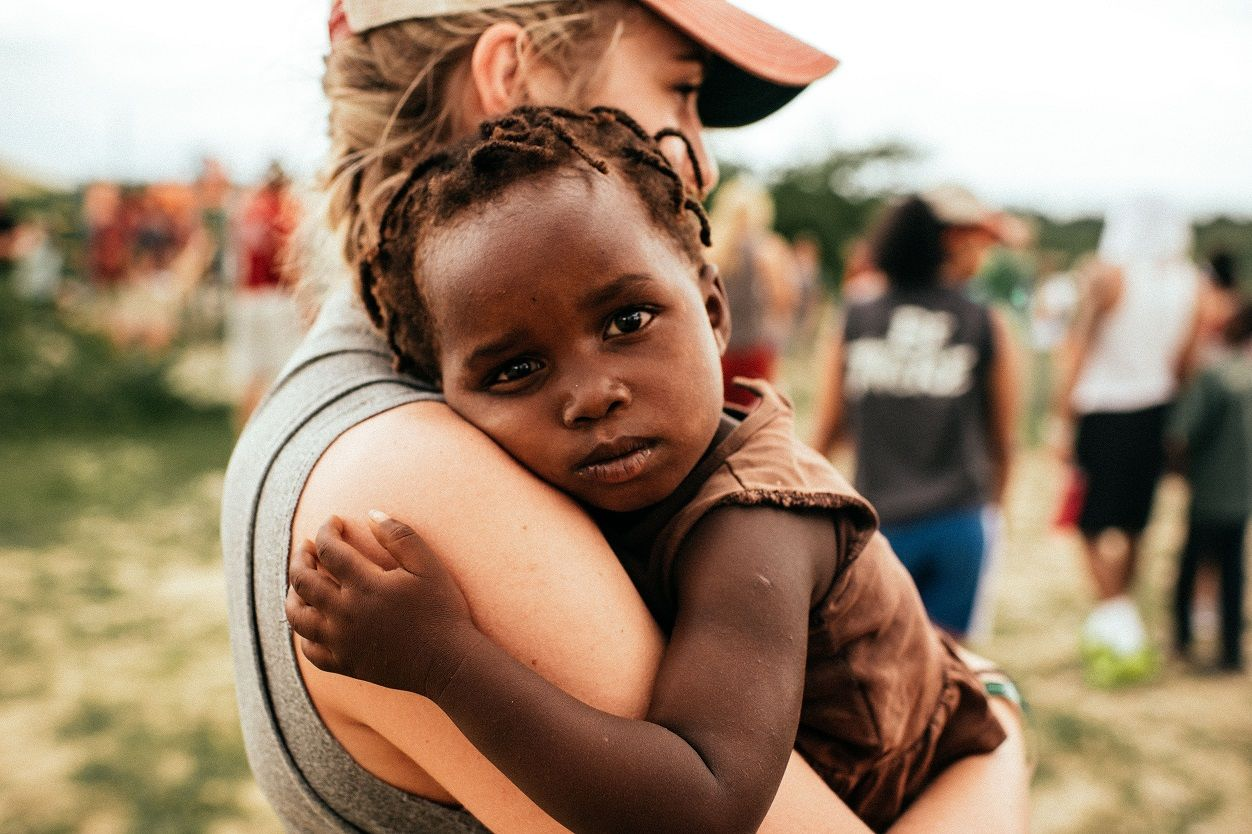 “Las tinieblas morales de un mundo arruinado suplican a cada cristiano que realice un esfuerzo, que dé de sus 
recursos y preste su influencia para asemejarse a Aquel que, aunque poseía riquezas infinitas se hizo pobre 
por causa nuestra.
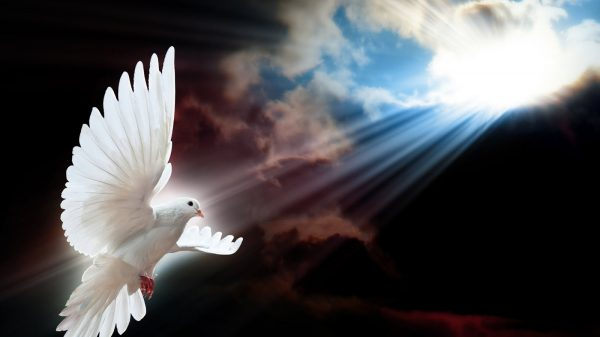 El Espíritu de Dios no puede morar con aquellos a quienes mandó el mensaje de su verdad, pero que necesitan que se les ruegue antes de sentir su deber de colaborar con Cristo.
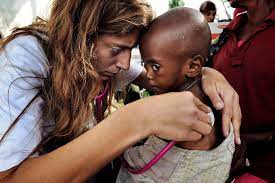 El apóstol pone 
de relieve el deber de dar por motivos superiores a la mera simpatía humana, porque los sentimientos sean 
conmovidos. Da realce al principio de que debemos trabajar abnegadamente y con sinceridad para gloria de 
Dios” Joyas de los Testimonios 1:370, 371.
VERSÍCULO PARA MEMORIZAR
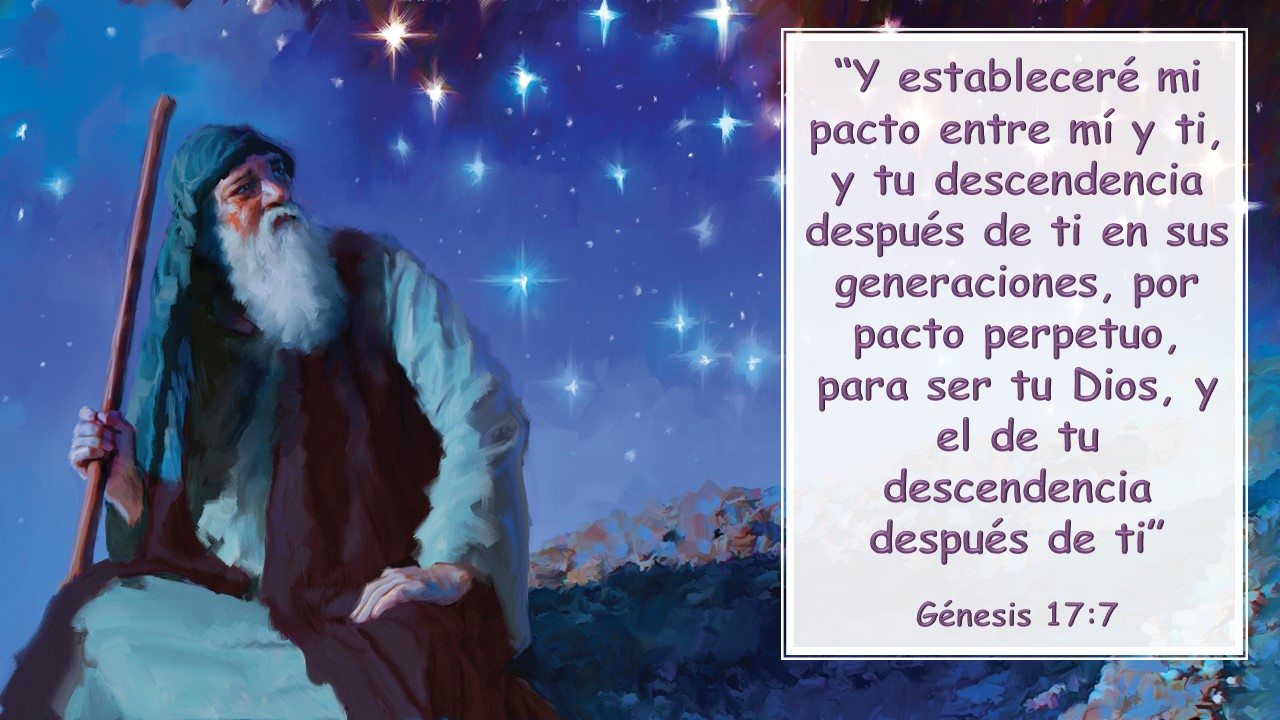 REPASO DE LA LECCIÓN # 3
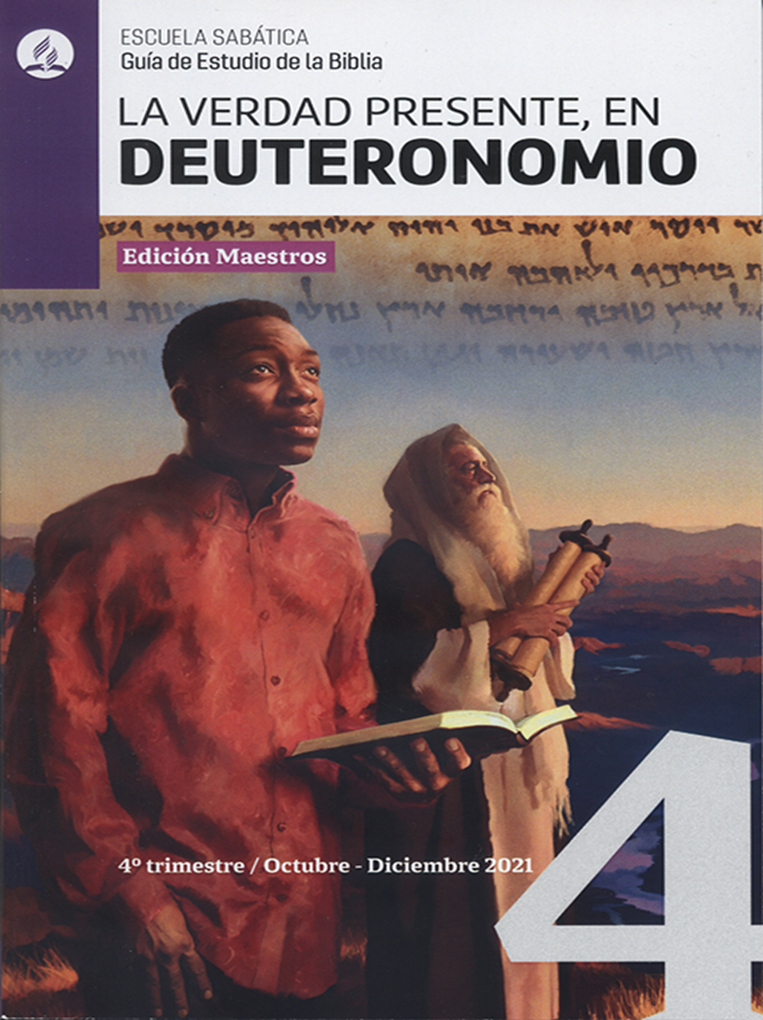 EL PACTO PERPETUO
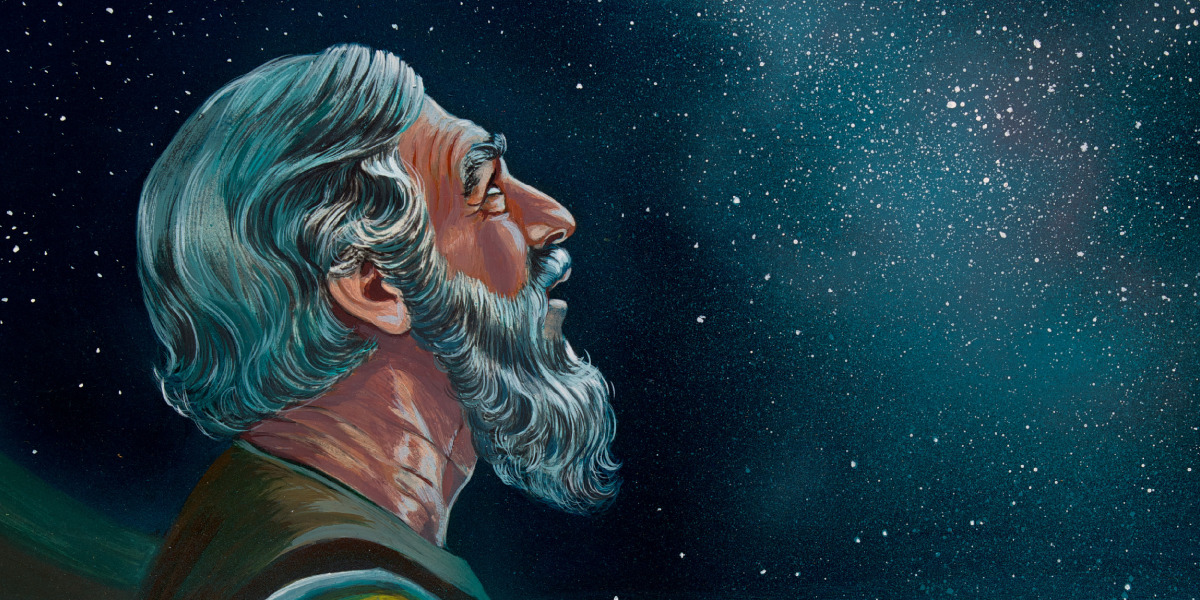 HIMNO FINAL
#518 “Jesús está buscando voluntarios hoy”
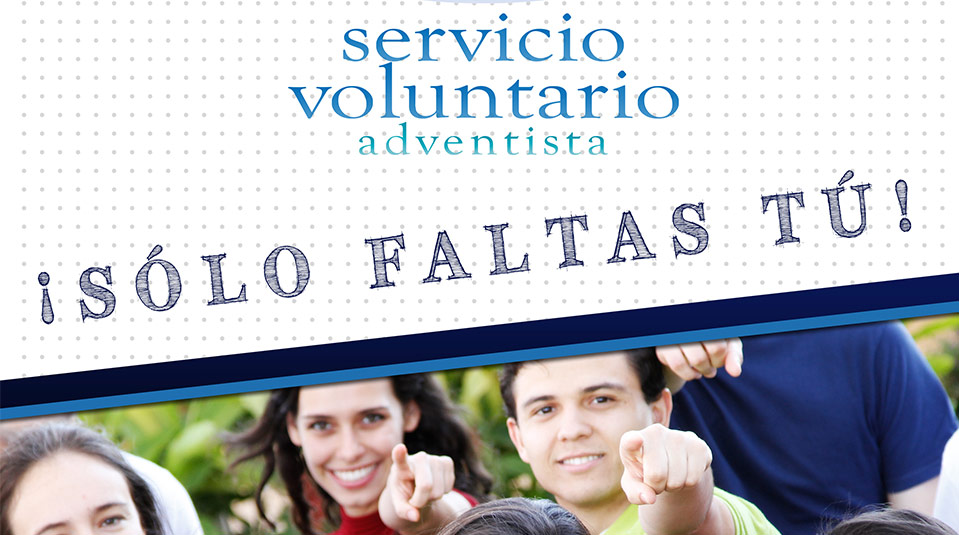 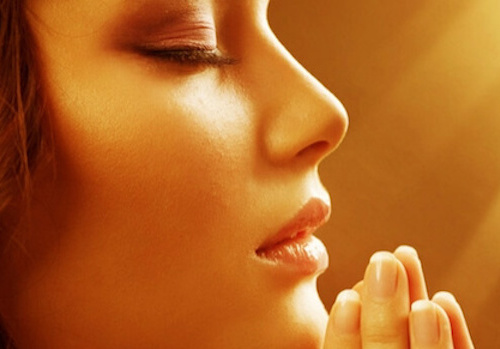 ORACIÓN
FINAL
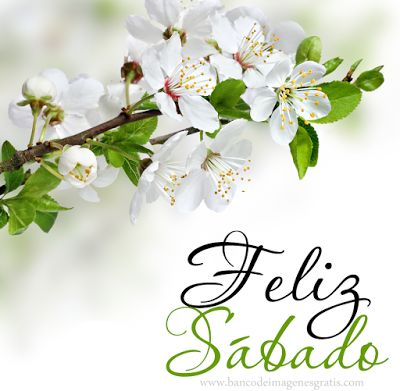